Настройка родительского контроля на Windows 7
Зайдите в меню Пуск и выберите пункт «Панель управления».
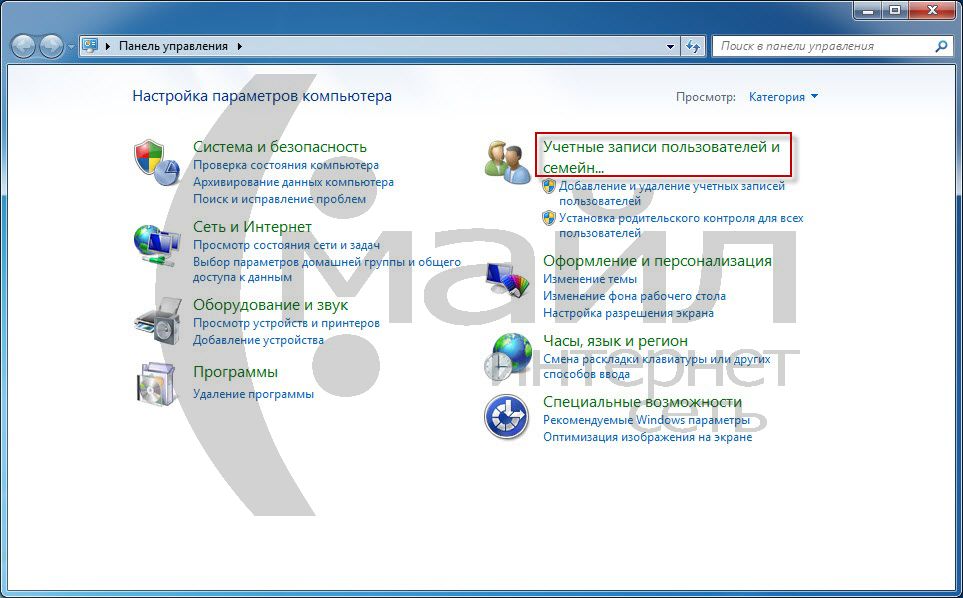 Выберите категорию «Учётные записи пользователей и семейная безопасность».
Выберите пункт «Учётные записи пользователей».
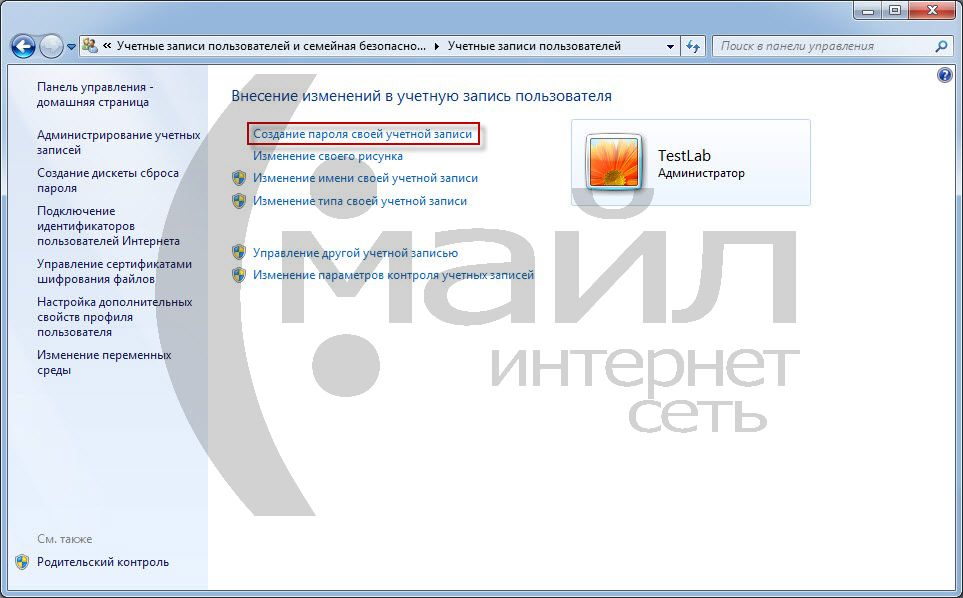 Нажмите «Создание пароля своей учётной записи».
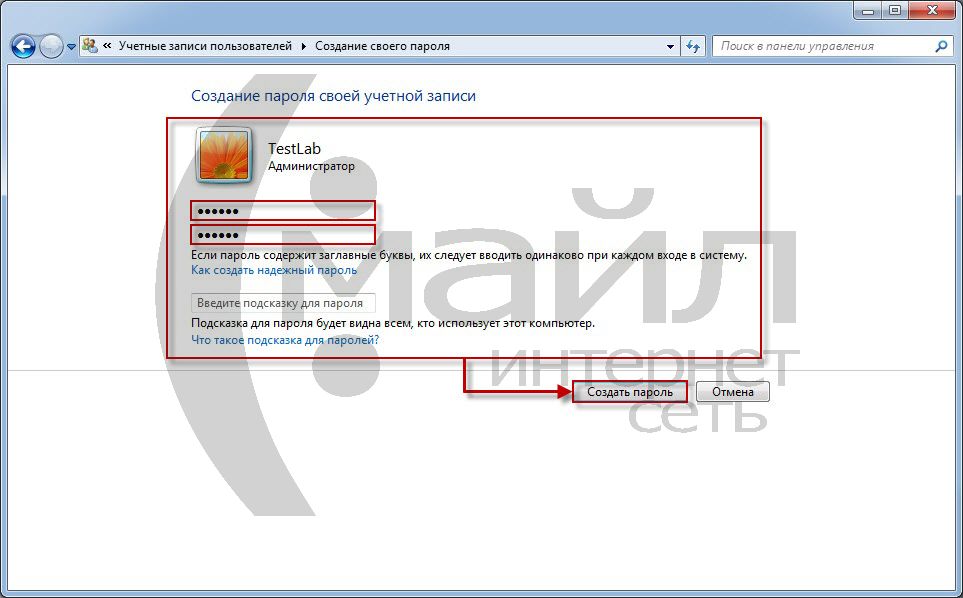 Придумайте и укажите в соответствующих полях пароль для Вашей учётной записи. Нажмите «Создать пароль».
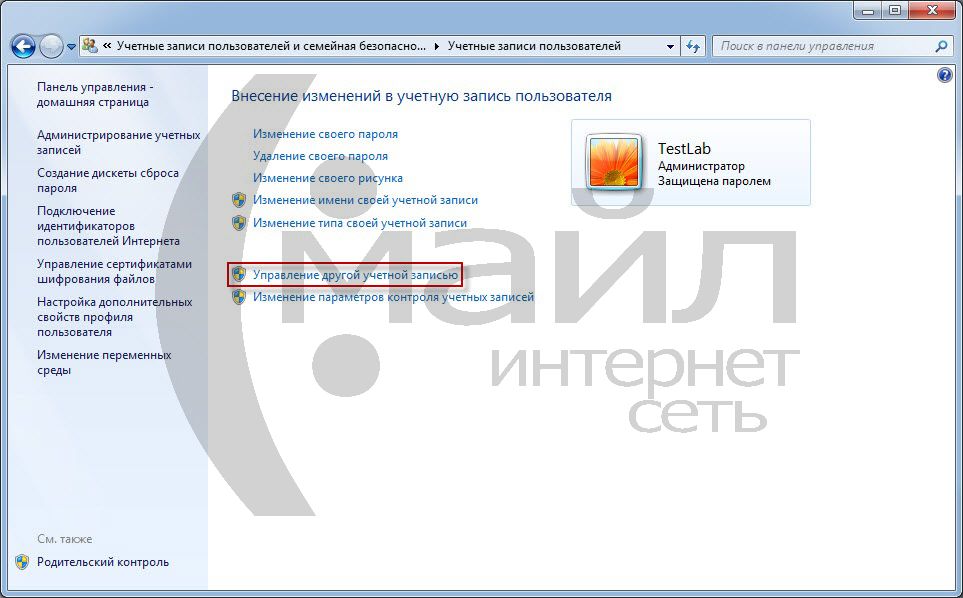 Нажмите «Управление другой учетной записью».
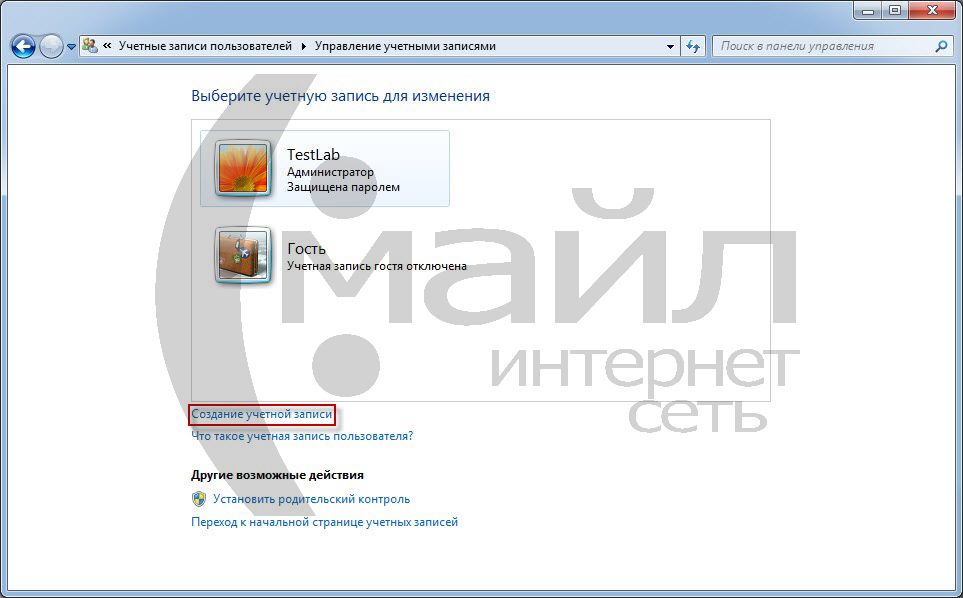 Нажмите «Создание учетной записи».
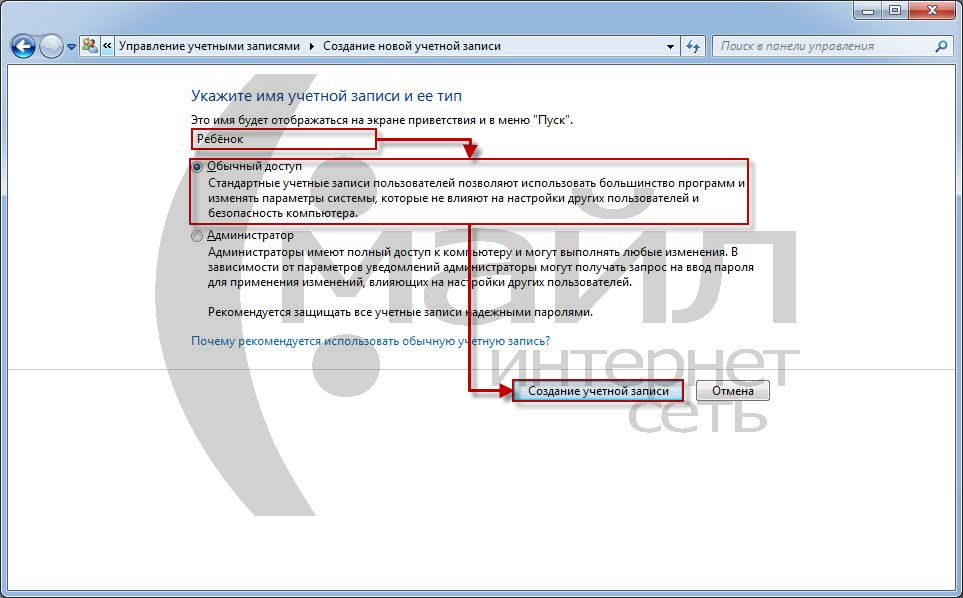 Укажите имя учётной записи и выберите тип «Обычный доступ» для неё. Нажмите «Создание учетной записи».
Выберите учётную запись, для которой необходимо включить родительский контроль.
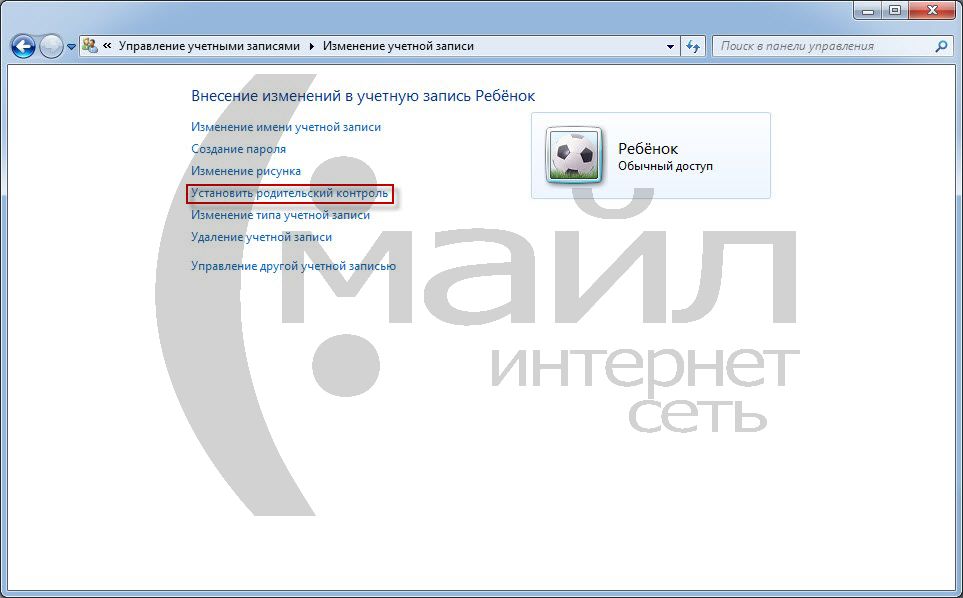 Нажмите «Установить родительский контроль».
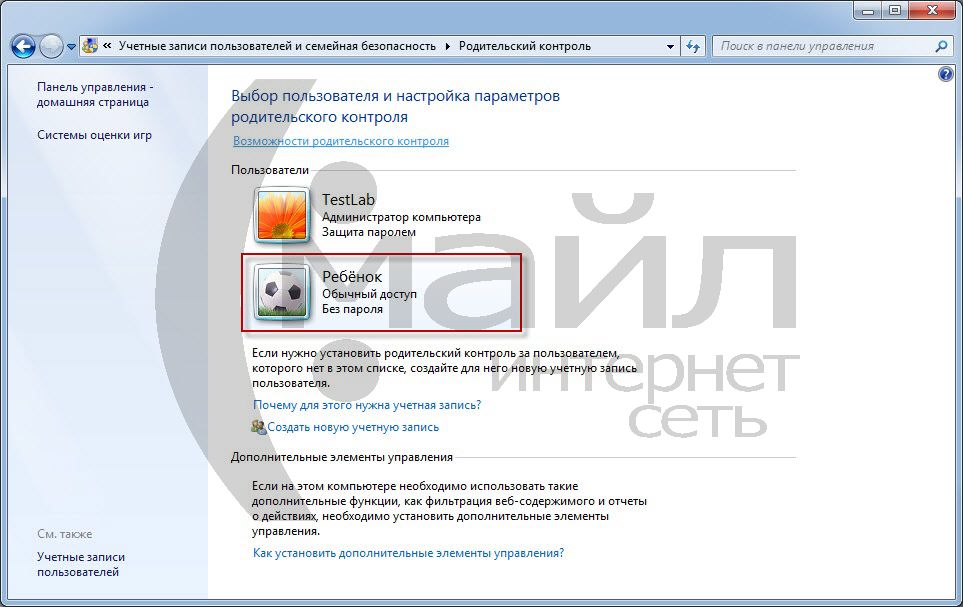 Выберите учётную запись, для которой необходимо включить родительский контроль.
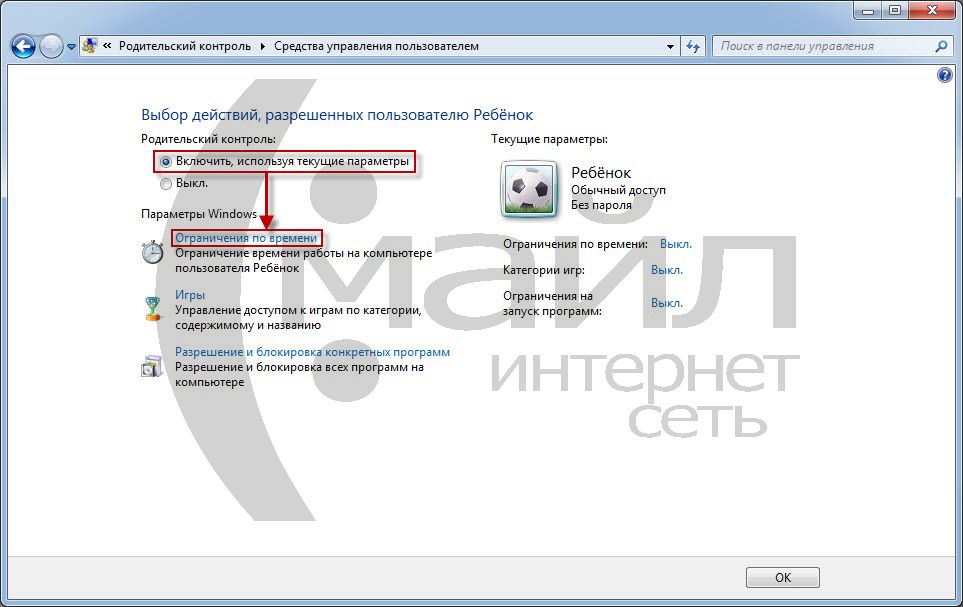 Выберите «Включить, используя текущие параметры», после чего нажмите на «Ограничения по времени».
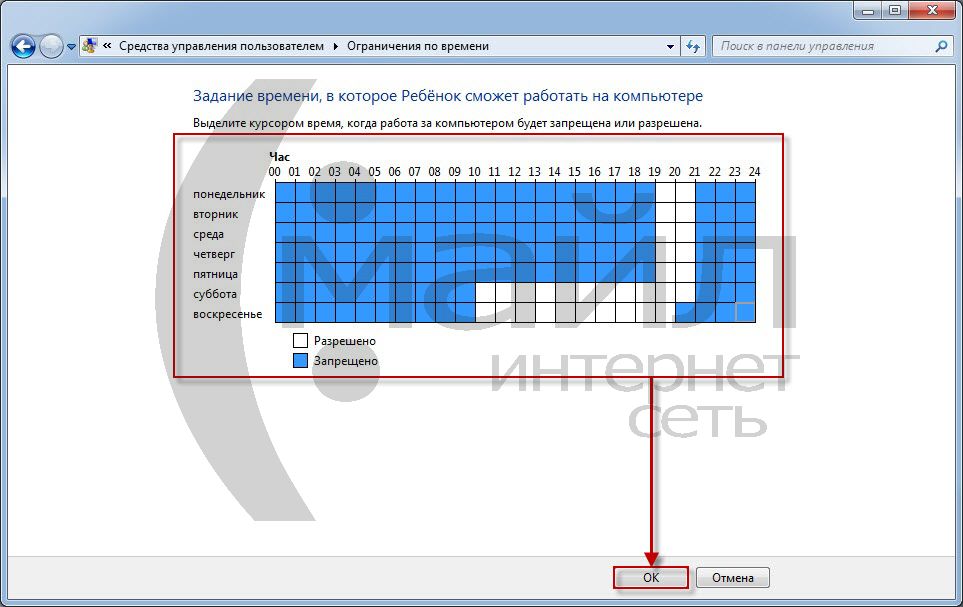 С помощью левой кнопки мыши укажите время, в которое необходимо запретить работу за компьютером для выбранной учетной записи. Нажмите «Ок».
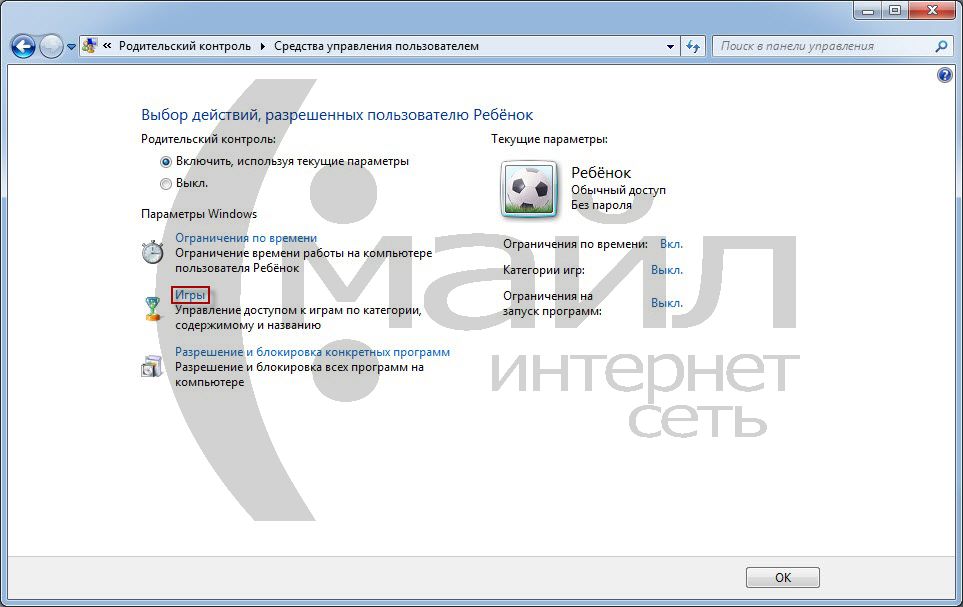 Далее нажмите на «Игры».
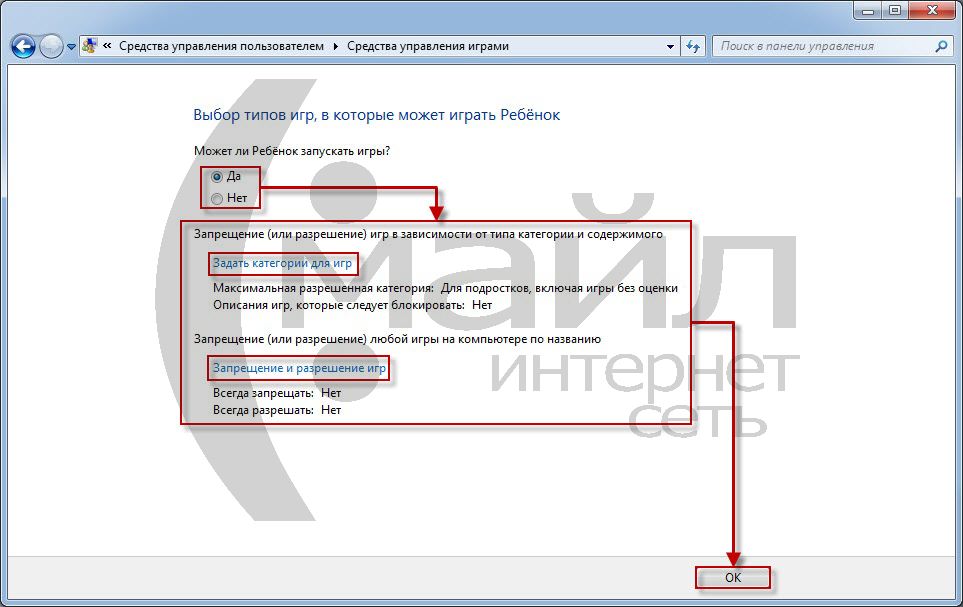 Укажите, «Может ли Ребёнок запускать игры?» Если да, то задайте категорию для разрешённых игр. При необходимости запретите или разрешите определённые игры. Нажмите «Ок».
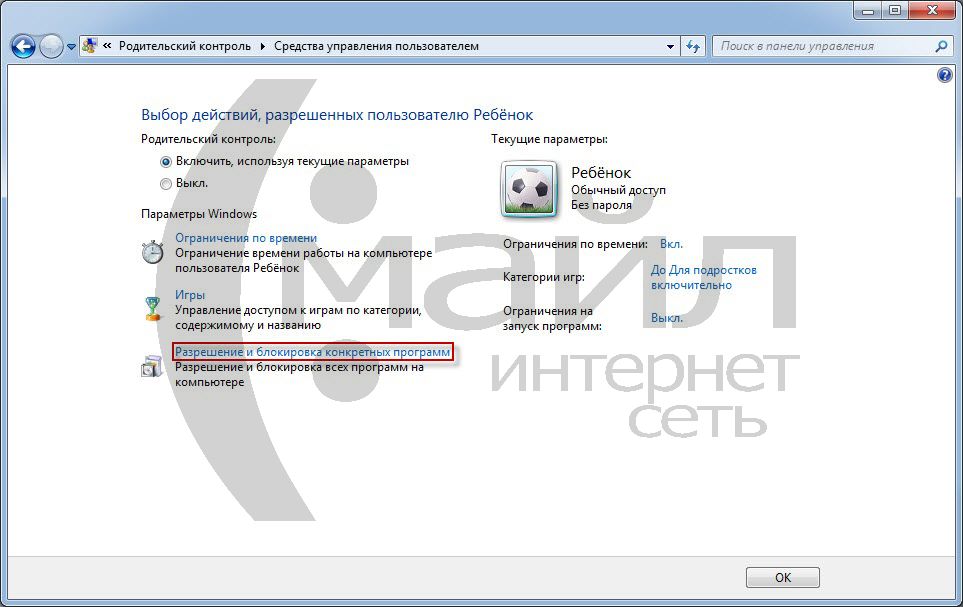 Нажмите «Разрешение и блокировка конкретных программ».
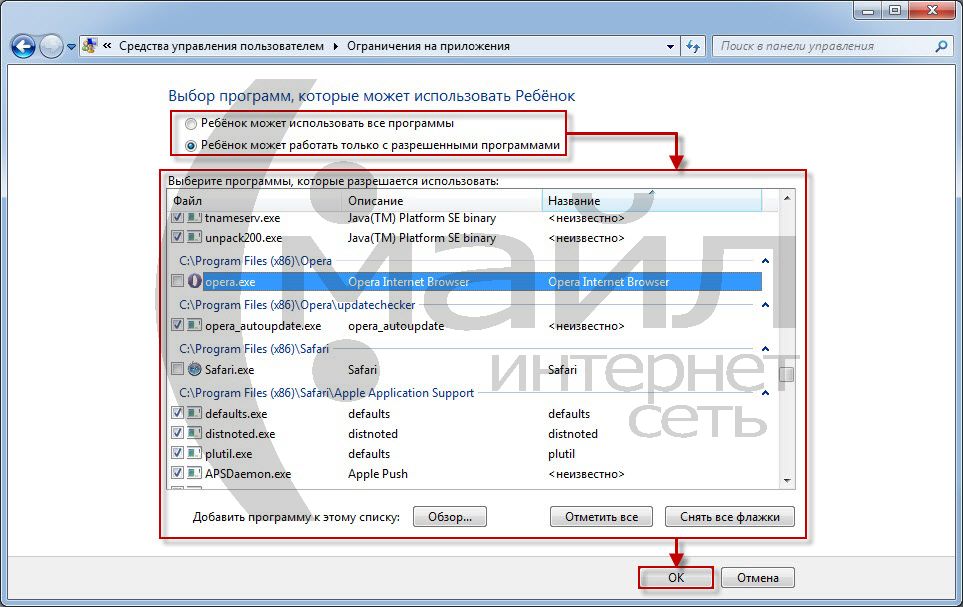 Укажите, может ли ребёнок использовать все программы и, если нет, укажите разрешённые программы. Нажмите «Ок».
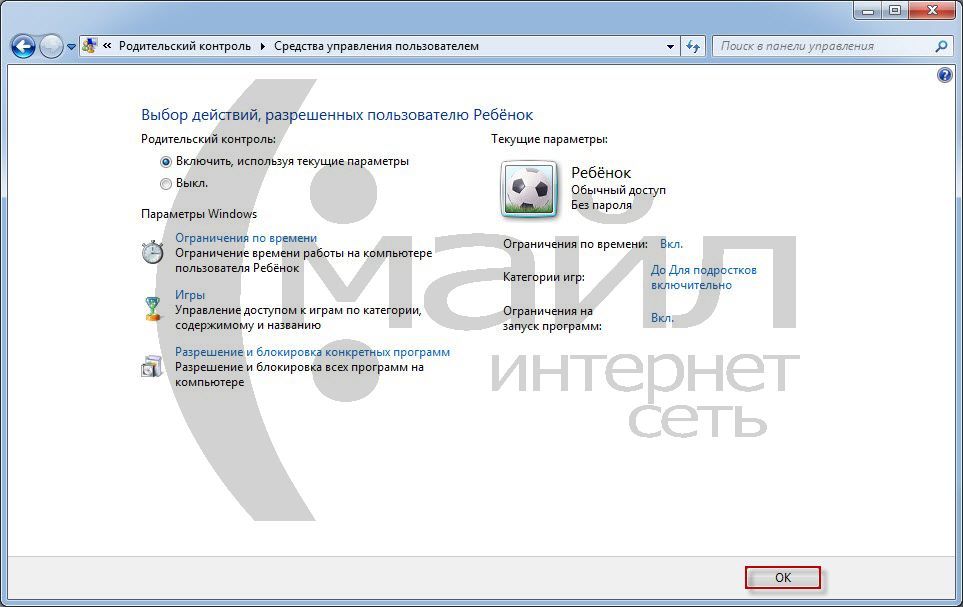 Нажмите «Ок».